Fases que decreta la Defensa Civil ante eventos de desastres
FaseCada uno de los aspectos o estados por los que pasa un fenómeno natural o una cosa.Para ciclones tropicales.  Fase ciclónicaSituación que se decreta para la adopción escalonada de medidas de protección a la población y a la economía ante la influencia de un organismo ciclónico, en presencia de este o posterior a su paso.Para la protección de la población y la economía en casos de desastres  o ante la inminencia de estos, se establecen fases por parte del Estado Mayor Nacional de la Defensa Civil (EMNCD), con el propósito de aplicar de forma ágil y escalonada, según la evolución de la situación, las medidas que permitan reducir las consecuencias.
Fases que se decretan en caso de desastres (huracán).
Fase Informativa: 
Tiene como objetivo informar a los órganos y organismos estatales, entidades económicas, sociales y a la población, de la probable ocurrencia de un desastre. Se establece cuando el organismo se encuentre a no menos de 72 horas del territorio.
Fase de Alerta: 
 Se establece al incrementarse la probabilidad de la ocurrencia del desastre, es decir  cuando el organismo se encuentra a no menos de 48 horas de comenzar a afectar al territorio.
Fase de Alarma: 
Se establece ante la inminencia del desastre o una vez ocurrido este. Implica el cumplimiento estricto  de las medidas contenidas en los planes de reducción de desastres, se decreta cuando el organismo se encuentra a no menos de 24 horas de comenzar afectar al territorio.
Fase Recuperativa
Se establece después de la ocurrencia del desastre y en ella se realizan los trabajos para el restablecimiento de la normalidad en los territorios afectados, 
cuando el organismo deja de constituir un peligro 
para el territorio.
Para sismos y maremotos:-Fase de Alerta: Se establece ante la ocurrencia de sismos premonitores u otra situación anormal que detecte el Sistema Sismológico Nacional, la cual será comunicada de inmediato al Jefe del Estado Mayor Nacional de la Defensa Civil. -Fase de Alarma: Se establece al ocurrir un evento sísmico de gran intensidad en cualquier parte del territorio nacional.
Para desastres de origen sanitarios: -Fase Informativa: Se establece cuando los sistemas de vigilancia epidemiológica, Epizootiológico y fitosanitaria, en coordinación con el Estado Mayor Nacional de la Defensa Civil, pronostiquen la presencia de una enfermedad exótica o plaga en un país que mantenga relaciones comerciales con el nuestro o en un área próxima a Cuba. -Fase de Alerta: Se establece ante la amenaza inminente, la sospecha de entrada o el diagnóstico presuntivo del primer caso de la enfermedad o plaga, que realicen los Sistemas de vigilancia correspondientes. -Fase de Alarma: Se establece cuando se confirma el diagnóstico de la enfermedad o plaga en cuestión por la entidad sanitaria competente.
Principales medidas que se cumplen en las distintas fases:Fase Informativa:-Se precisa la información del desastre (huracán) por los órganos especializados y se comienza a orientar el cumplimiento de medidas a la población, objetivos económicos y sociales.-Se puntualizan en todos los niveles y objetivos, el conjunto de medidas de protección planificadas para esta etapa-Se revisan y limpian tragantes, alcantarillas, desagües y caños de azoteas.-Los integrantes de los órganos de dirección a los distintos niveles se mantienen localizables y al igual que la población y los trabajadores, informados del desarrollo y desplazamiento del evento.-Se revisan los albergues y centros de elaboración que se deben utilizar y se realizan las medidas higiénico-sanitarias y anti epidémicas de esos lugares.-Se actualizan la existencia de medicamentos y materiales para primeros auxilios.-Se ponen en disposición los grupos operativos en composición reducida. En los objetivos.-Se establece (incrementa) la guardia.-Se organizan las tareas previas a la evacuación de la población, movimiento de estudiantes, traslado de ganado y protección de bienes materiales, materias primas y otros.-Almacenar agua para el consumo, así como completar de acuerdo con lo posible los medios necesarios para enfrentar el fenómeno.
Fase de alerta:-Mantener y desarrollar el cumplimiento de las normas de conductas realizadas en la fase precedente.-Se incrementa la atención a las informaciones que se brindan a través de la prensa escrita, radial y televisiva, sobre la evolución del desastre (huracán) y de las notas informativas del EMNDC.-Se activan los Puestos de Dirección de la Nación, provincias y municipios y los Puntos de Dirección en las zonas (objetivos).-Se refuerzan los techos, puertas, ventanas y vidrieras (con puertas de madera). -Si se prevén inundaciones colocar sacos terreros detrás de puertas, a una altura conveniente.-Almacenar en lugares seguros objetos sueltos existentes en el lugar de residencias (macetas, muebles en balcones y azoteas).-Aseguramientos de tapas de tanques elevados, desmonte de antenas de televisión, carteles lumínicos, colocar precintas en lugares vulnerables.-Se comienza la evacuación de la población, estudiantes y el traslado del ganado, según lo planificado.-No utilizar los teléfonos innecesariamente.-Se incrementa la instrucción e información a la población.
Fase de alarma:-Mantener y desarrollar el cumplimiento de las acciones y normas de conducta de la fase precedente.-Se presta ayuda de forma organizada en la realización de los trabajos de salvamento urgente de las personas, medios materiales y ganado.-Mantenerse en el albergue o en el lugar que ofrezca protección hasta que el evento haya pasado en su totalidad y se emita el aviso correspondiente.-Se incrementa la divulgación, al máximo, por todas las vías posibles, de la situación creada y las medidas de protección a tomar ante esta.-No emplear vehículos automotores como refugio ya que pueden volcarse por la racha de los vientos y volcarse.-Desconectar el suministro de gas y electricidad de los lugares de residencia antes que el organismo meteorológico comience a azotar.-No salir a la intemperie a pie ni en medios de transporte, ni intentar cruzar ríos crecidos.
Fase recuperativa:-Atender a las informaciones y orientaciones que se brindan de manera directa o a través de la radio, prensa escrita, la radio o la televisión sobre la situación meteorológica.-Cumplir las medidas que se indiquen al concluir la evacuación y regresar a los domicilios.-Continuar la realización de labores de rescate y salvamento de personas y medios materiales de acuerdo con la decisión de las autoridades locales, que determinan los plazos y orden de realización de los mismos.-Se realiza la des obstaculización de las vías.-Reparación de redes y establecimiento de los servicios eléctricos y de comunicaciones, no tocar cables caídos  pertenecientes al tendido eléctrico y de comunicaciones.-No beber agua de fuentes de abastecimientos no autorizadas.
Comunidad.Grupo o conjunto de individuos, seres humanos, animales y plantas que comparten elementos en común. Congregación de personas que están bajo ciertas reglas y tienen intereses comunes.  Características de la comunidad cubana:Además de tener todos los elementos generales que caracterizan a cualquier comunidad, tiene un conjunto de elementos distintivos que la hacen más fuerte para enfrentar eventos de cualquier naturaleza, pudiendo señalarse la presencia a todos los niveles de:-La división político-administrativa hasta el nivel de zona de defensa.-Los organismos de la administración central del estado (OACE).-Las organizaciones políticas. (PCC y UJC).-Las organizaciones estudiantiles. (OPJM. FEEM, FEU)-La Central de trabajadores de Cuba (CTC).-La Asociación Nacional de Agricultores Pequeños (ANAP).-La Federación de Mujeres Cubanas (FMC).-La Asociación de Combatiente de la Revolución Cubana (ACRC).-Los Comités de Defensa de la Revolución (CDR).
En la reducción de desastres intervienen organismos, federaciones y asociaciones, lo que hace posible que el sistema de medidas de la defensa civil llegue hasta el último rincón de nuestra patria y que pueda cumplir con el mayor éxito sus misiones y que hagan de la comunidad un bastión de suma importancia en el enfrentamiento a cualquier evento que la ponga en peligro y particularmente ante los desastres pero para lograrlo debe estar bien preparada.
Preparación de la comunidad.Tiene dos objetivos:
Labores de socorrismo, saneamiento, educación sanitaria y divulgación-comunicación
PREPARACIÓN PARA APOYO ASISTENCIAL
Riesgos específicos, vulnerabilidad, educación para la salud, auto-asistencia y asistencia mutua
PREPARACIÓN PARA SABER PROTEGERSE
Se realiza mediante un programa único y diferenciado, teniendo en cuenta los niveles de educación y las categorías poblacionales, y en este sentido podemos señalar las siguientes:-Cursos para los profesionales del sistema de defensa civil.-Clases de defensa civil de preparación de los organismos de la administración central del estado.-Reunión de estudios para especialistas de defensa civil de los territorios y organismos de la administración central del estado.-Taller de estudios sismológicos.-Análisis territorial del último evento catastrófico enfrentado.-Clase de defensa civil a los estudiantes del sistema de educación.-Clases de defensa civil a los trabajadores.-Ejercicio “METEORO” al inicio de la temporada ciclónica.-Sensibilización a la población mediante:.Divulgación masiva de avisos y notas informativas..Empleo de radio bases y altoparlantes en localidades de alto riesgo..Vallas con temas alusivos a los desastres..Propaganda de desastres en otros países mediante los medios masivos de  comunicación.
Plan familiar-Rutas de escape: Dibujar un plano de la casa, marcando las rutas de escape. Asegúrese que los niños comprendan los dibujos.-Establecer un lugar para reunirse en caso de una situación excepcional.-Planear como se pondrán en contacto unos con otros.-Cierre de servicios que puedan originar daños secundarios, entre ellos: gas natural, agua, electricidad.-Proteger documentos personales importantes.-Las personas con discapacidades o necesidades especiales tenerlas previstas en los planes de evacuación y medicamentos de reservas.-Establecer sitio para cuidado de animales.
Actividades que ejecutan los miembros de la comunidad:-Saneamiento ambiental. -Educación sanitaria.-Apoyar la distribución de suministros (agua, medicamentos, alimentos, ropa, entre otros).-Ayudar al mantenimiento de la  correcta y oportuna comunicación e información a la población (evitar los rumores).-Contribuir  en apoyo psicológico de las víctimas.-Las comunidades vulnerables pueden organizarse en redes y nombrar líderes por áreas, para facilitar la participación comunal en las situaciones sanitarias.
Consejos básicos para la comunidad ante cualquier tipo de evento:1. Informarse de los riesgos naturales del lugar en el que se encuentra ubicada la vivienda (inundaciones, olas de frío, etc.).2. Sintonizar las emisoras locales de radio y televisión.3. Disponer de: fósforos, velas, linternas con baterías y cocina rusticas.4. Disponer de un radio portátil y baterías de repuestos (renovarlas periódicamente).5. Tener localizados los documentos personales y de la vivienda, en caso de alarma es importante ponerlos a salvo.6. En caso de riesgo de quedar aislados o sin suministros, crear reservas de agua potable y alimentos.7. Mantenerse informado.
Protección de la población ProtecciónAcción y resultado de proteger, apoyo, auxilio. Impedir que una persona o cosa sufra daño o esté en peligro. Evacuación de la poblaciónTraslado organizado hacia zonas seguras y lugares menos amenazados, a pie o en medios de transporte. Es la retirada de un lugar por razones de precaución o seguridad.
Evacuación de la población hacia zonas más seguras.En Cuba las evacuaciones más frecuentes se realizan en caso de huracanes e intensas lluvias e implican generalmente la evacuación de la población y de los estudiantes. Constituye la más voluminosa de las concebidas en nuestro país.Esta evacuación se caracteriza por:
Ordenarse desde un nivel central para el personal vulnerable, al establecerse la fase de alerta, sin perjuicio de que pudiera comenzar antes, a propuesta de algún territorio en particular, debido a condiciones específicas que así lo aconsejen.
Contar con un adecuado margen de tiempo para su  ejecución, desarrollándose en fases.
Evacuación de la población (estudiante) en caso de huracanes e intensas lluvias.La evacuación de la población en caso de huracanes e intensas lluvias, constituye una actividad concebidas en nuestro país, respondiendo a que son los fenómenos de más recurrencia y  mayor peligro para una parte considerable de la población vulnerable a sus efectos destructivos.Se ejecuta a aquella parte de la población que se encuentra en lugares peligrosos, teniendo en cuenta la edad, sexo, condiciones físicas y mentales y otras características que le imposibiliten cumplir con tareas o misiones en la defensa, la producción y los servicios del territorio.
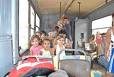 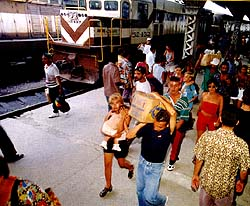 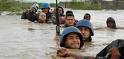 Imágenes de la protección de la población
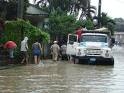 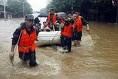 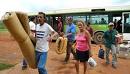 Exigencias de la evacuación de la población.-Ser precedida de una puntualización  de las personas que serán evacuadas, tarea que debe desarrollarse en la fase informativa.-Debe hacerse de día, aprovechando las condiciones meteorológicas y de visibilidad más favorable, evitando su realización bajo los efectos directos de estos fenómenos.-Ser diferenciada considerando las prioridades según  los riesgos.-Contar con apoyo movilizativo y persuasivo que trasmita sentimientos de confianza, seguridad y respeto.-Se dirige por una comisión creada a todos los niveles y  compuesta por:.Jefe de Comisión..Responsable de asuntos sociales..Responsable de orden interior..Orientador.-Desde condiciones normales, deben partiendo de la experiencia en el enfrentamiento a estos eventos, tenerse identificada las estadísticas de las vulnerabilidades que nos conduzcan a la evacuación de la población.-Cada zona de CDR, contará con esta información a disposición del Presidente del Consejo Popular.
Normas de conducta antes de la evacuación:-Mantenerse informado permanentemente con relación al inicio de la evacuación a través de los diferentes medios de difusión.-Al darse la señal de inicio de evacuación cada ciudadano debe conocer detalladamente:-Hacia dónde dirigirse.-En qué tiempo.-Medio de transporte a emplear o si se va desplazar a pie y hasta que distancia.Normas de conducta a seguir  durante la evacuación.-Conservar la serenidad y atender  las instrucciones que se le impartan.-Mantener la disciplina.-Dominar las fases y las medidas que establece la Defensa Civil para su protección.-Permanecer en los vehículos hasta tanto no llegue al lugar de destino. En caso de paradas momentáneas no bajarse de los mismos mientras no se den las orientaciones pertinentes.-Estar atento al cuidado de los niños, mujeres embarazadas, limitados físico-motores-mentales y ancianos que se evacuan y prestarle ayuda en  los casos que así lo requieran.
Normas de conducta a seguir por la población evacuada.-Cumplir con las medidas orientadas durante su permanencia en la zona de evacuación-Contribuir, con su ejemplo, al mantenimiento de la disciplina y organización practicando en todo momento las normas de convivencia, solidaridad y respeto mutuo.-Mantenerse permanentemente  informado de la situación existente.-Mantener las normas higiénico-sanitarias y anti epidémicas en esas condiciones Normas de conducta a seguir por la población al retornar a sus domicilios-Observar antes de entrar a la vivienda si se encuentran grietas en las paredes o socavados los cimientos e informar.-No emplear instantáneamente fuentes de iluminación (escape de gas)-Efectuar una profunda limpieza y desinfección de la vivienda, prestando atención a las cisternas y otros depósitos de agua.
Objetos que los ciudadanos deben llevar al evacuarse:-Documentos de identificación.-Chequera de pensionado.-Dinero en efectivo.-Alimentos, medicamentos, agua potable y objetos personales.
Métodos de evacuación
A pie: Cuando no hay posibilidades de emplear algún medio de  transporte o hay cercanía al lugar de evacuación. Este método no excluye que se empleen vehículos de tracción animal, humana, bicicletas, parihuelas y los propios animales.
En transporte: Método más eficaz, que garantiza la rapidez del traslado  a grandes distancias hasta las regiones de ubicación definitiva.
Combinado: Cuando indistintamente se emplean los métodos a pie y en transporte.
Categorías a evacuar:-Niños.-Impedidos físicos y mentales.-Ancianos.-Mujeres embarazadas o con factores de riesgos.-Acompañantes de evacuados.
Importancia de la evacuación de la población:La evacuación de la población constituye una de las medidas de protección más complejas del Sistema de Defensa Civil, por los fines que persigue, las categorías de población que intervienen y las dificultades que pudieran influir en su cumplimiento. Por tanto, debe responder a una planificación detallada, objetiva y diferenciada, en correspondencia con las características de cada territorio, evitando con ello la realización espontánea o improvisada y las consecuencias que esta produciría en pérdidas humanas y materiales.
ResumenEs necesario el conocimiento de las fases que decreta la Defensa Civil en caso de desastres de todo tipo, en particular los ciclones tropicales, así como las normas de conductas y las medidas a cumplir en cada una de ellas. Este es un decisivo factor en las mínimas pérdidas humanas y materiales en nuestro país.
Cuestionario.¿Quién decreta las fases ciclónicas en el país y qué importancia usted le concede al cumplimiento de las medidas?¿Cuáles son las fases que se decretan ante un evento meteorológico?                     ¿En qué plazos se establece las fases?¿Cuáles son las fases que se decretan para sismos y maremotos?¿Cuáles son las fases que se decretan para destres de origen sanitario?¿Qué medidas se cumplen en la fase informativa?¿Qué medidas se cumplen en la fase de alerta?¿Qué medidas se cumplen en la fase de alarma?¿Qué medidas se cumplen en la fase recuperativa?